Teknikfag EL og lidt programering
Program
Lidt om EL-teknik, STH RIO
Planen som den ser ud før den skrider
Microcontroleren, ASM og MP-lab
Dokumentationen 
Programmering i praksis
Lidt om elteknik
Projektfag
Analog-, Digital- og Microcontrolerteknik
Teori og praksis     Minimum af Lektier
Diagrammer før support
Værksteds assistent 
Oprydning 		før fredag til uge 34
”Studietur”		her billig --- eller dyr
Bærbare i skabet med ”vores” programmer
Forventnings afklaring
Det kan være svært næsten umuligt
Det er fedt når det lykkes
Nogen gange er der lang tid til hjælp
Spørg makkeren, se hvem der har brug for hjælp
Rapporter er hårdt arbejde
Hvem har brug for dokumentation JAPE og STH og dig
Ellers er det meste arbejde fra timen
Hvorfor er det de grupper
Alle der VIL --- KAN der næsten ikke nogen der dumper
Lidt om STH
sth@sde.dk
Elektrisk støj, El-sikkerhed, Printudlægning
For mange ”gode” historier
Man lærer ved, at lege med sagerne
Familie, kajak, mekanik og Hus
Sætter stor pris HTX store rummelighed
Grupper/Projekter i El-teknik
En ret skarp klasse 
Første grupper blandet Vi skal lære hinanden at kende
Herefter i frivillige grupper
Vi har en del små ”projekter” i starten 
Lær med leg Motivation med fustration
Stor frihed under ansvar kør på og lav noget fedt
Et enkelt enkeltmands projekt efter jul
Tidsplan og anden hjælp
(Design og produktion)
Mange gode diagrammer (resten laver vi sammen)
Øvelser i PIC16F877a med vejledninger
Hjælpeliste (https://hjalp.zlepper.dk) --  277
Husk at oprette en profil
Udregning på nettet f.eks. af komperator med hysterese
Multisim diagrammer og emulator
Microcontroleren
Vi har sjældent behov for en større
Opsætning er lavet af SDU 
PIC16F877A
Timere, Analog til Digital converere m.m.m.
MP-lab version 8.92 – blandt mange andre
Case sensetiv
Lab øvelser ”learning by doing”
Pakkede filer med det i skal bruge
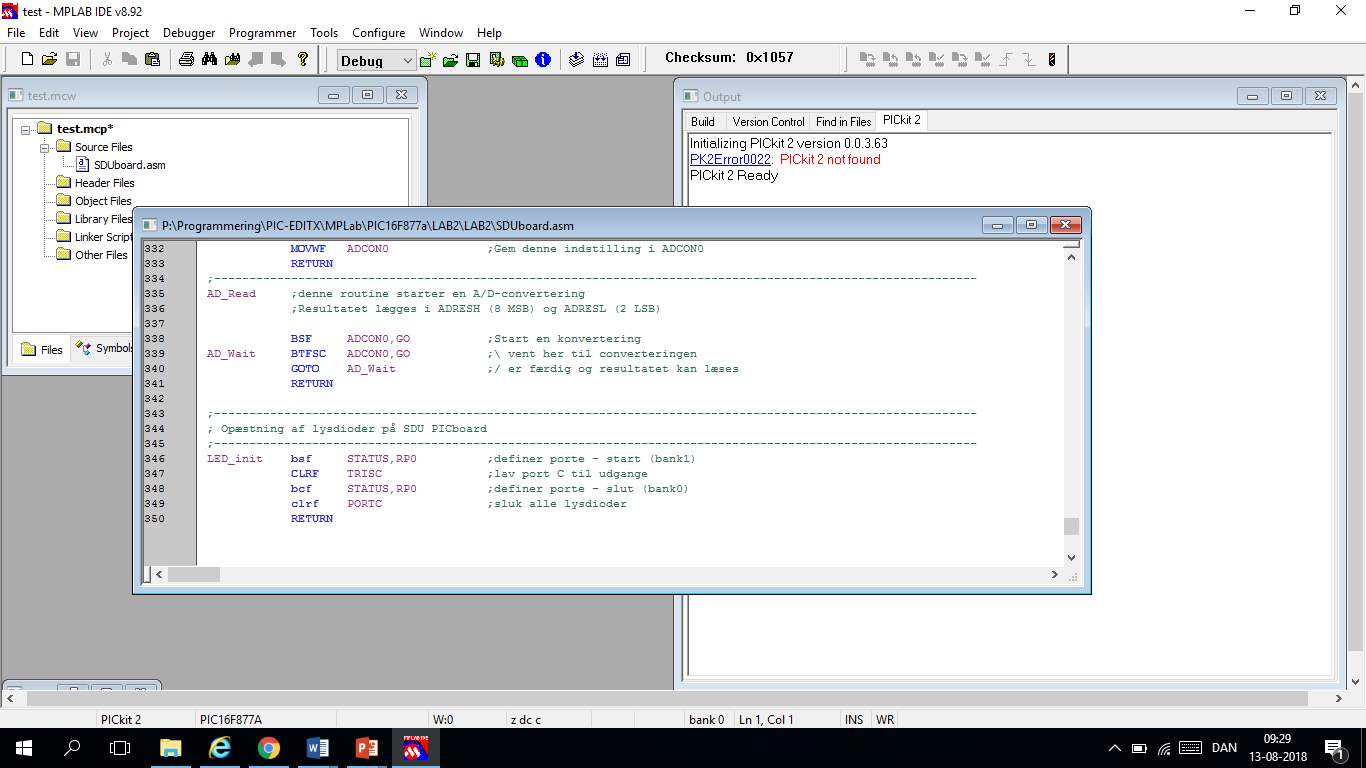 Program header
;	File: Filename.asm
;       	[dato] - [måned] - [år]
;
processor	16f877a		;Sets processor
#include 	p16f877a.inc
		
;   Set configuration ---include file, p16f877A.inc
	__config	_HS_OSC & _PWRTE_OFF & _WDT_OFF & _CP_OFF & _CPD_OFF & _LVP_OFF
[Speaker Notes: _CPD_OFF --- Data memory code protection is disabled
_CP_OFF --- Program memory code protection is disabled]
#include	SDUboard.var	 	;Variable SDUboard 0x79 - 0x7F)

#define 	switch	PORTB		; Definition af kontakter.
#define	led	PORTC		; Definition af lysdioder.
			
		org	0x0000		; Programstart - reset
		GOTO	init		; Gå til opsætning
#Include 	SDUboard.LIB 		;SDU subrutine bibliotek.
I/O  Indgange og Udgange
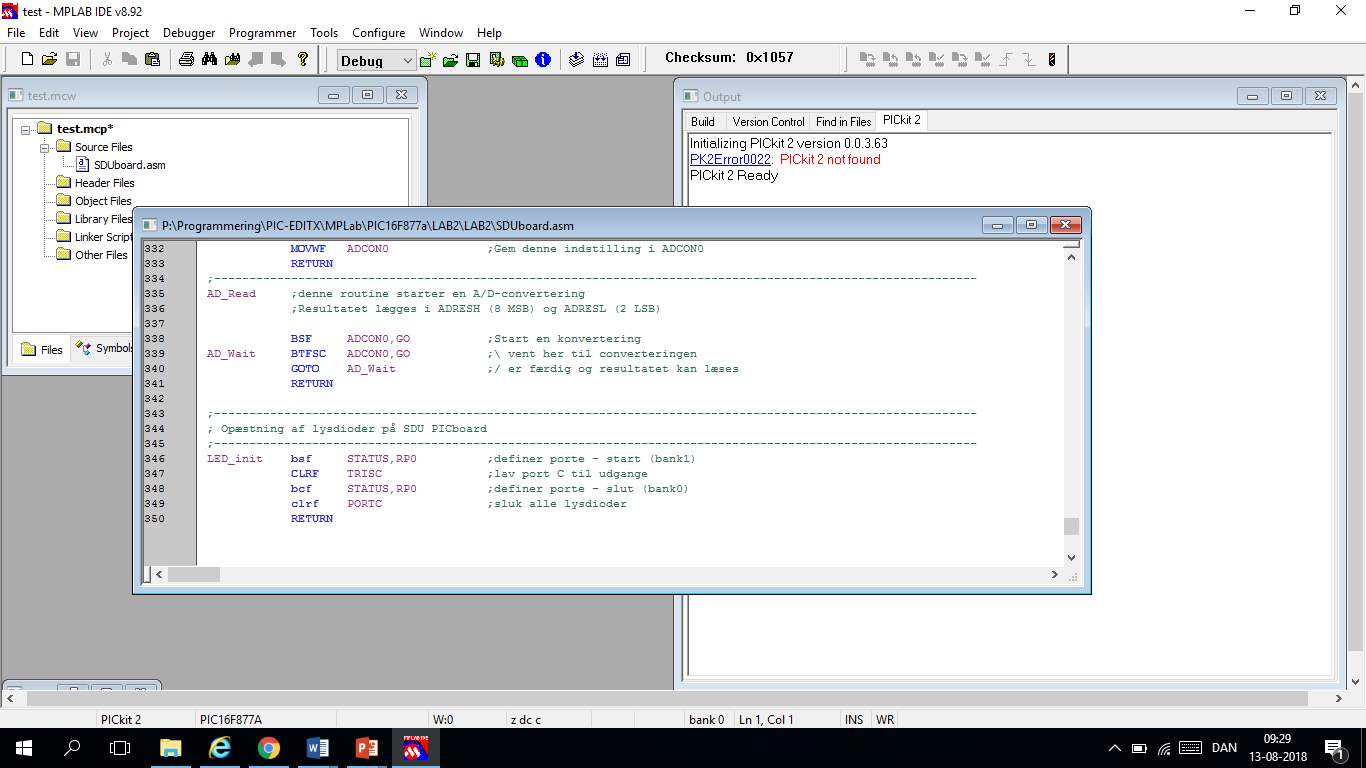